Strategies for Peer Review and Student-Teacher Conference
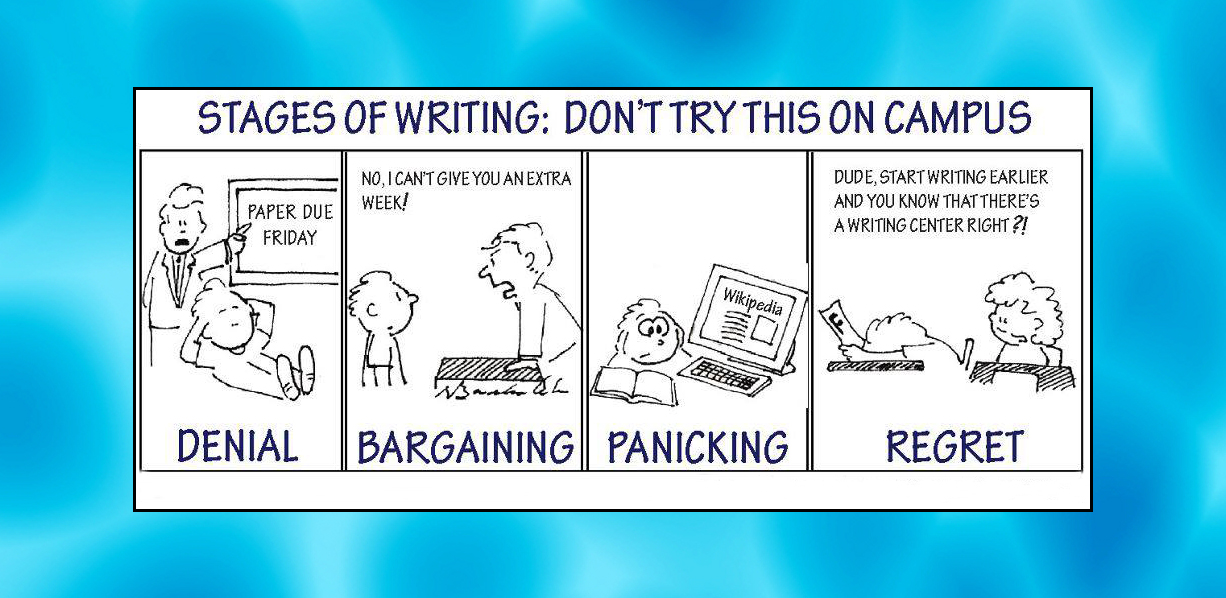 The Rubric Process
Rationale: Students in ESL and basic composition classes greatly benefit from clear and concise guidelines, criteria, and expectations for their writing. The Rubric Process allows students to see exactly where they are making mistakes and provides them opportunities to self-assess, revise, and ultimately take ownership of their work and become better learners.
[Speaker Notes: Rationale: Students in ESL and basic composition classes greatly benefit from clear and concise guidelines, criteria, and expectations for their writing. The Rubric Process allows students to see exactly where they are making mistakes and provides them opportunities to self-assess, revise, and ultimately take ownership of their work and become better learners.]
More Benefits of the Model…
Specific criteria and expectations for writing assignments are no longer abstract or confusing; students are actively engaged with and focused on identifying criteria. Students internalize “the moves that matter” and produce better writing.
The grading process is demystified and students feel they have control over their own evaluation.
It is better to give than to receive…
Receiving feedback from peers may be very helpful in terms of providing opportunities for meaningful revisions; however, giving feedback is a more thoughtful process where the student must think critically about the writing, make assessments based on specific criteria, and reflect on the writing as a whole. Giving feedback provides the student with the potential for more significant gains in their writing over the course of the semester.
Here’s how it works:
Step 1: Prewriting – Explain the rubric along with assignment

Step 2: Practice 1 – Students use a sample essay with mistakes

Step 3: Practice 2 – Students use a model essay

Step 4: Revising – Students peer review (1st draft)

Step 5: Editing – Students turn in revised essay (2nd draft)

Step 6: Submitting – Students turn in final draft
Step 1: Prewriting
After preparing the students by discussing and reading about the topic, etc., hand out the rubric with the assignment.
After thoroughly explaining the rubric ask questions such as:
How many points do I give if the thesis statement has a topic but no opinion?
How many points if the paragraphs are a little “jumpy” and the writer needs to use more transitions words or phrases?
Step 2: Practice 1
Have students work in groups of 2 or 3 and evaluate a sample essay. This essay is purposely replete with mistakes centered around the requirements for this particular assignment.
Step 3: Practice 2
Have students work in small groups again and this time they evaluate a model essay, i.e., an essay that does a pretty good job meeting all the criteria for this assignment. 
Students can now compare and contrast the two sample essays and this reinforces the standard they should be aiming for. It also provides them with a model essay as a guide.
Step 4: Revising
Now it is time for the students to produce their own draft for peer review.
Put the students in pairs and first they must read each other’s essays.
Next they use the rubric.
After completing the rubric they must talk about it and give oral feedback.
Students do not need to edit each other’s essays.
Step 5: Editing
Students’ revised essays are turned in and the teacher provides feedback on spelling, grammar, punctuation, and format. If necessary the teacher will also give feedback regarding higher order issues based on the rubric.
Step 6: Submitting
Once the students receive feedback from the teacher they make the appropriate changes and submit the final draft.
Rubric for Essay 2: Evaluation
Rubric for Essay 2: Article Recommendation
Start with the goal in mind…students can learn to write clearly and well!
References
Lundstrom, K., & Baker, W. “To Give is Better than to Receive, the 	benefits of peer review to the reviewer’s own writing. Journal of 	Second Language Writing, 18 (1), March 2009.

Taylor, E. W., & Cranton, P. (Eds.). (2012). The Handbook of 
	Transformative Learning. San Francisco, CA: Jossey-Bass.